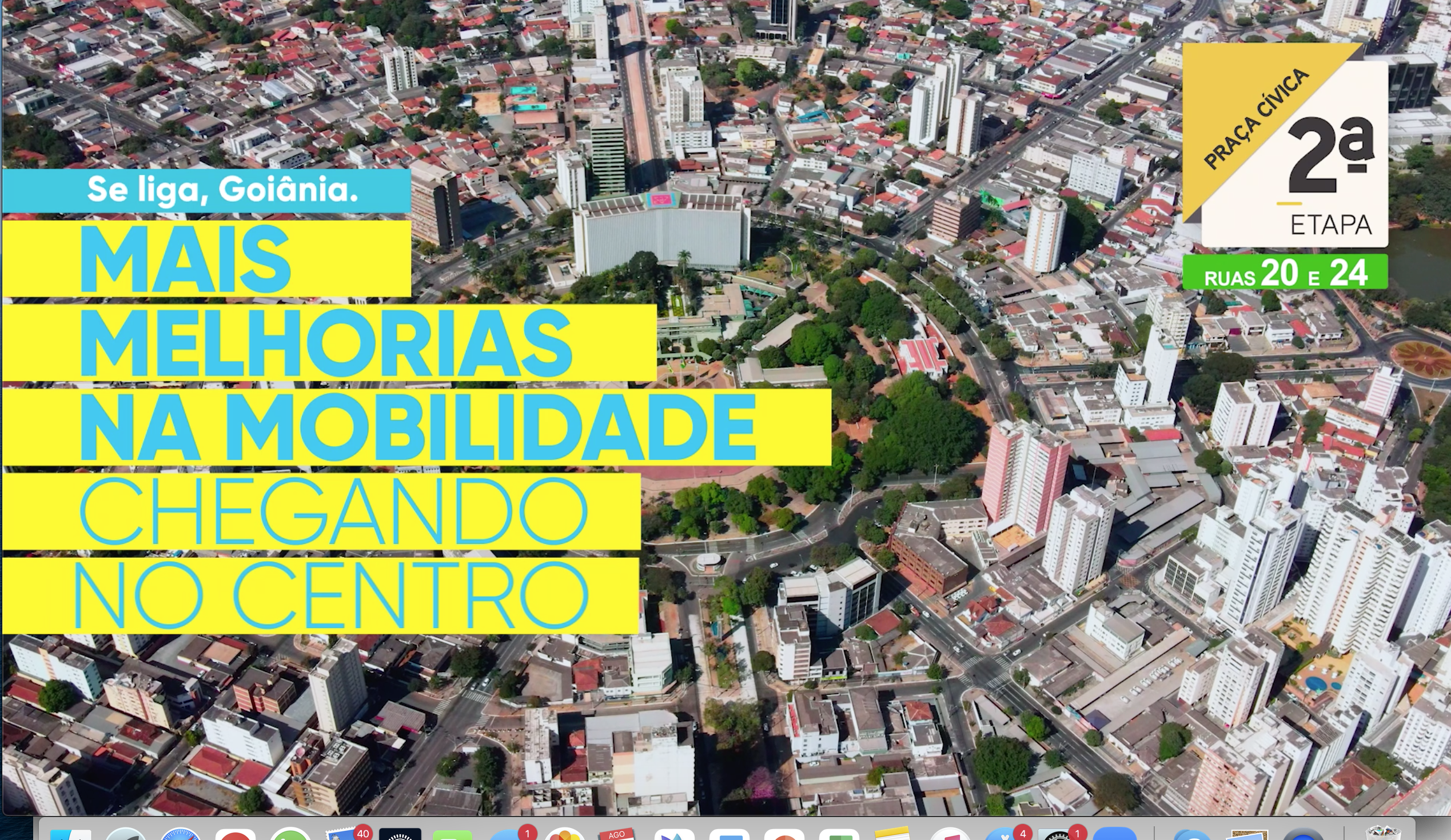 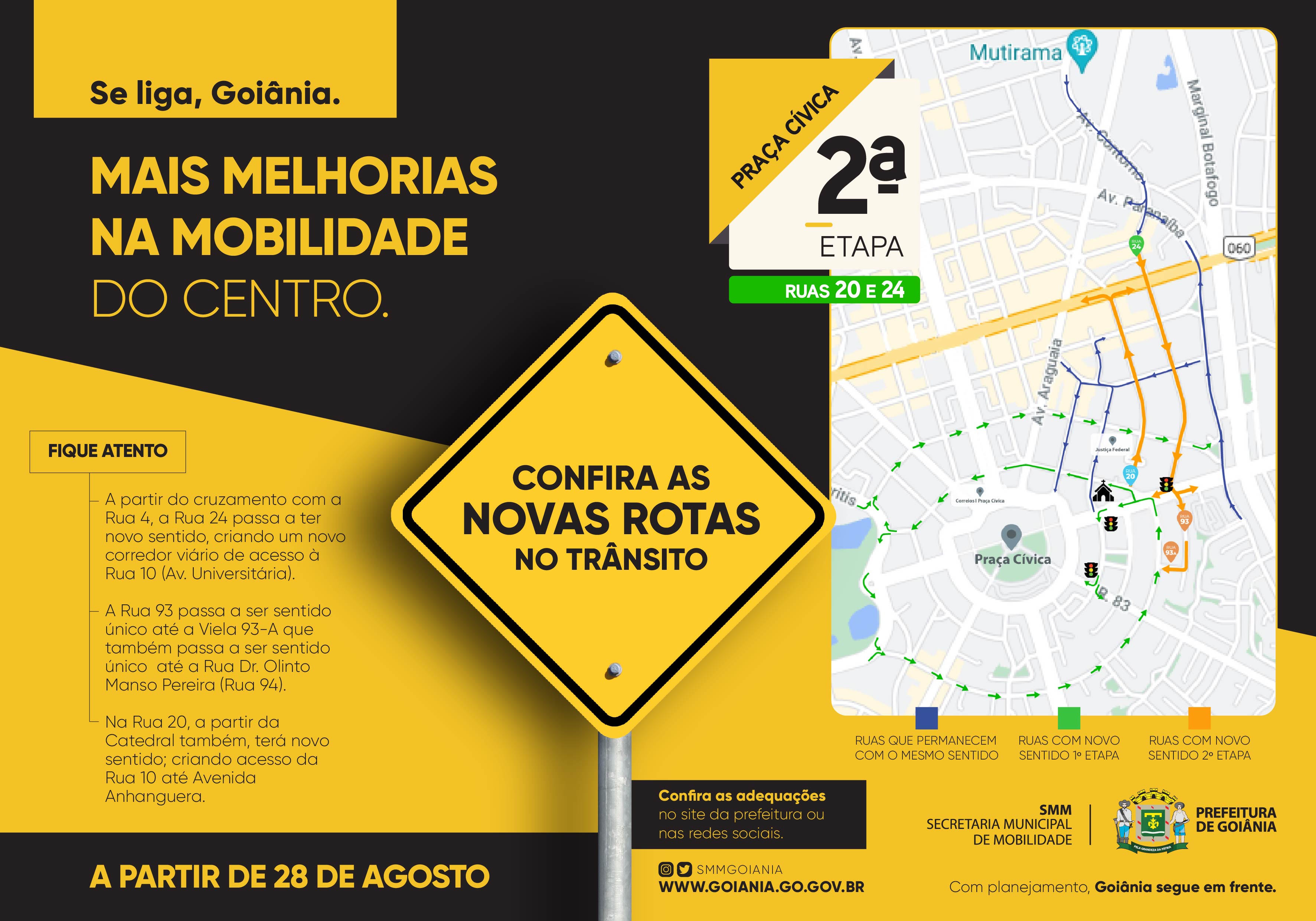 Mobilidade
 Humana
&
Mobilidade
 Urbana
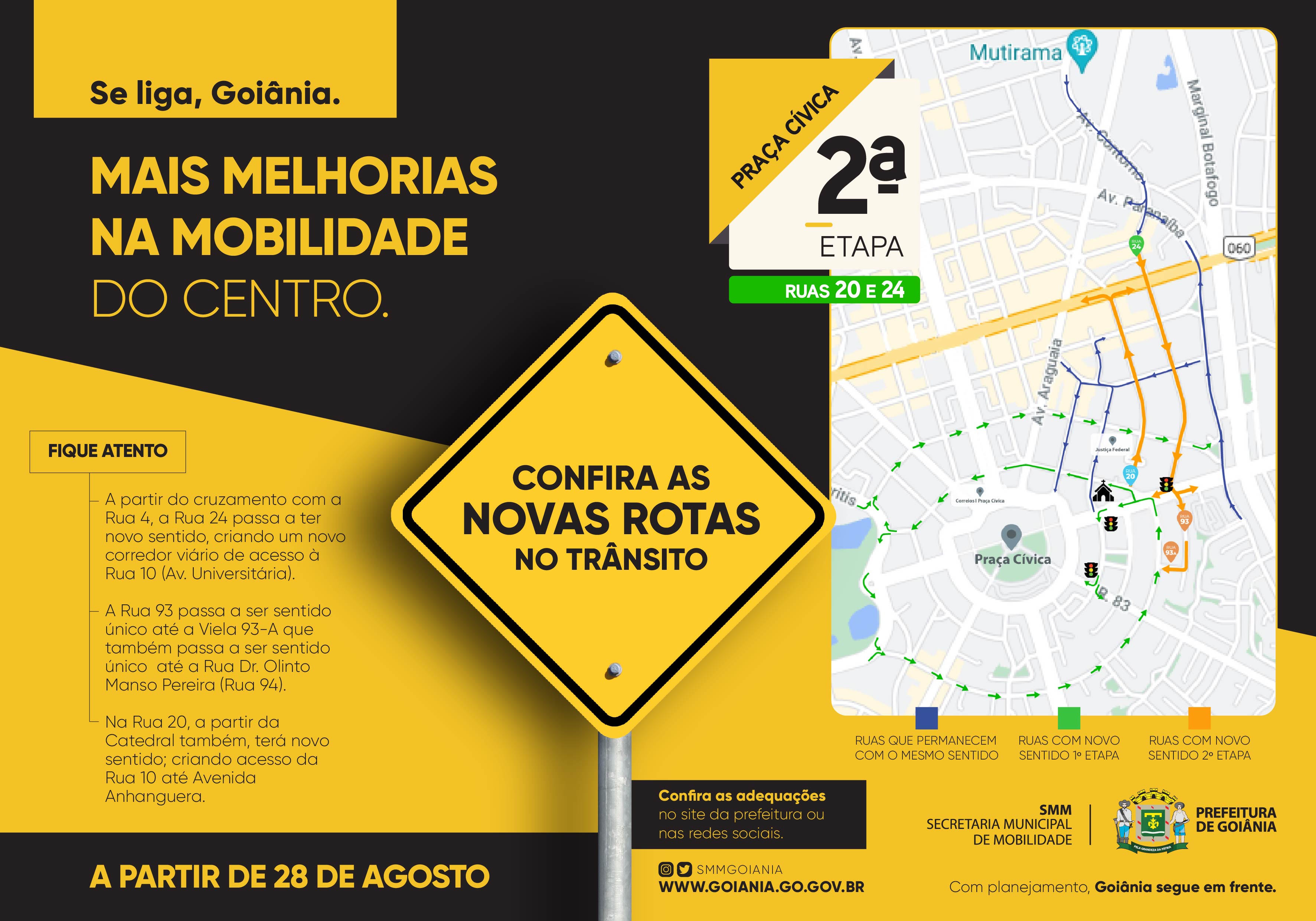 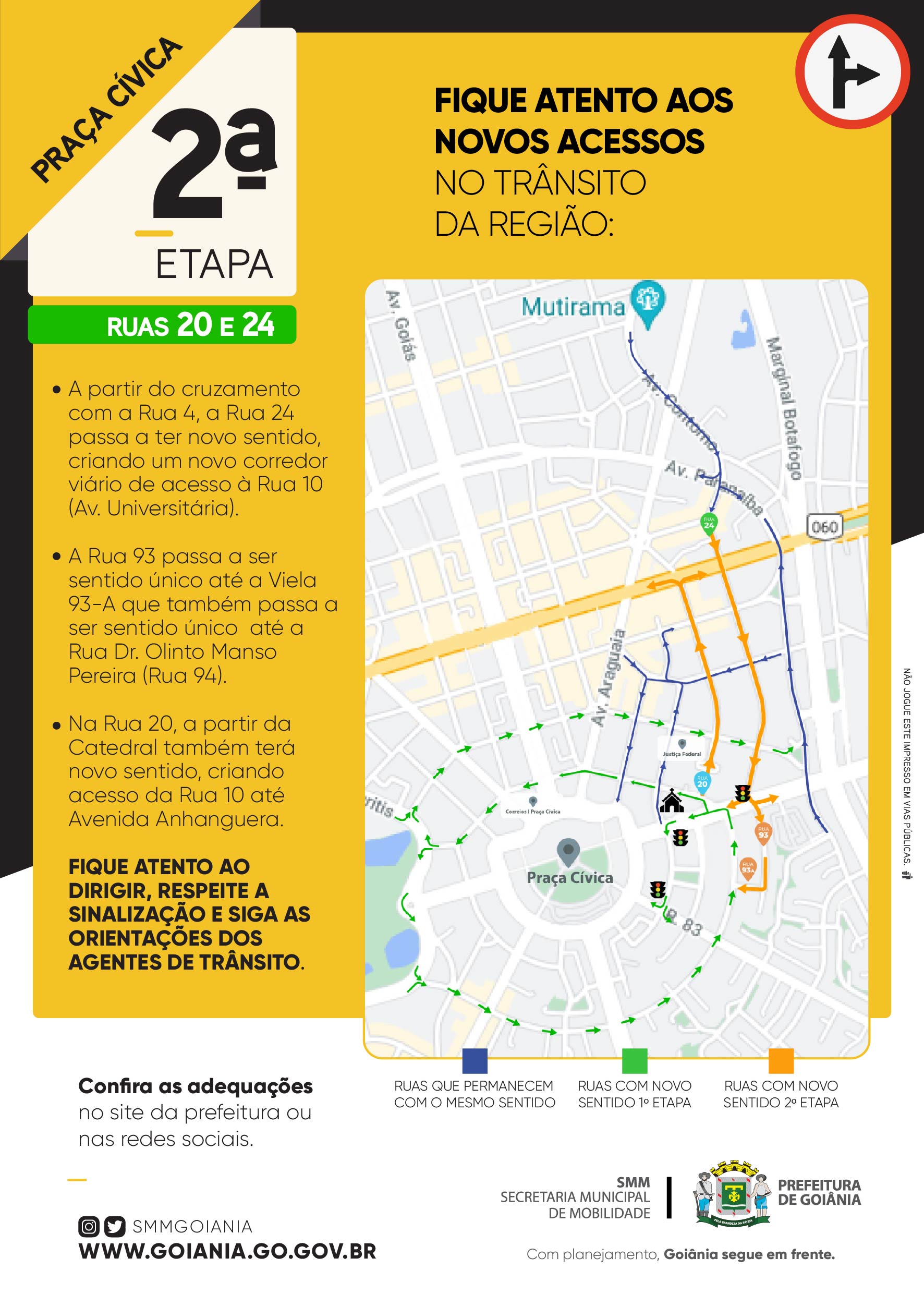 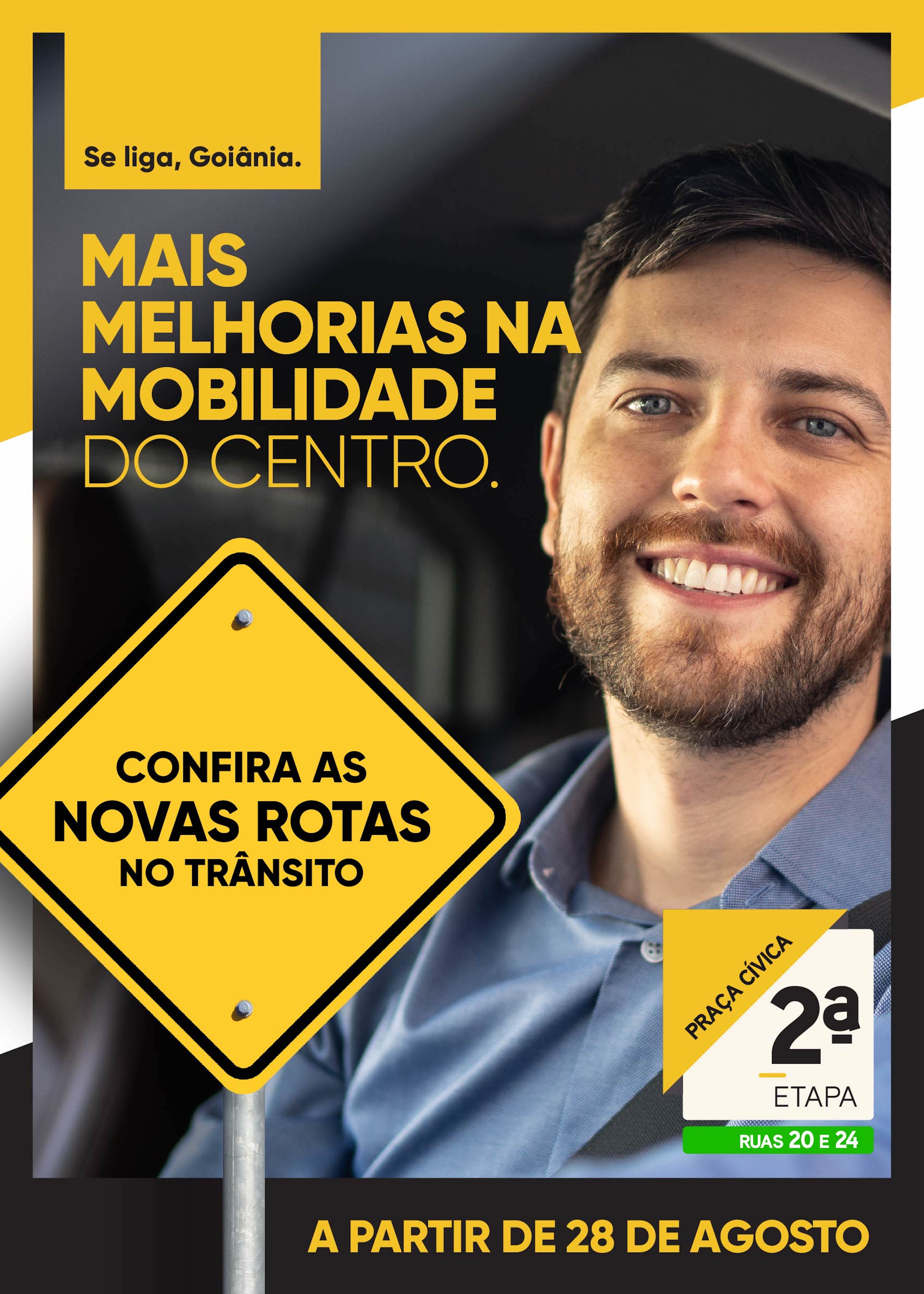